Bloemen, vruchten en zaden
Plantenfysiologie
Klas 1
Bloemen
Waar zijn bloemen goed voor?

Lokken van insecten;
Bevruchting (voorplantingsorgaan);
Mannelijke voortplantingsorganen
 meeldraden

Vrouwelijke voortplantingsorgaan
 stamper
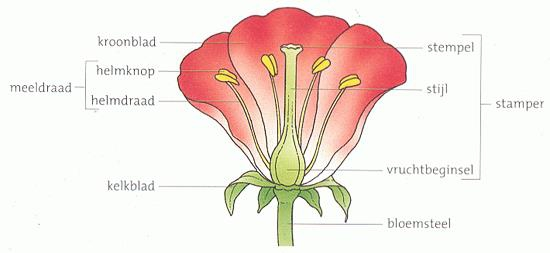 Kroonbladeren
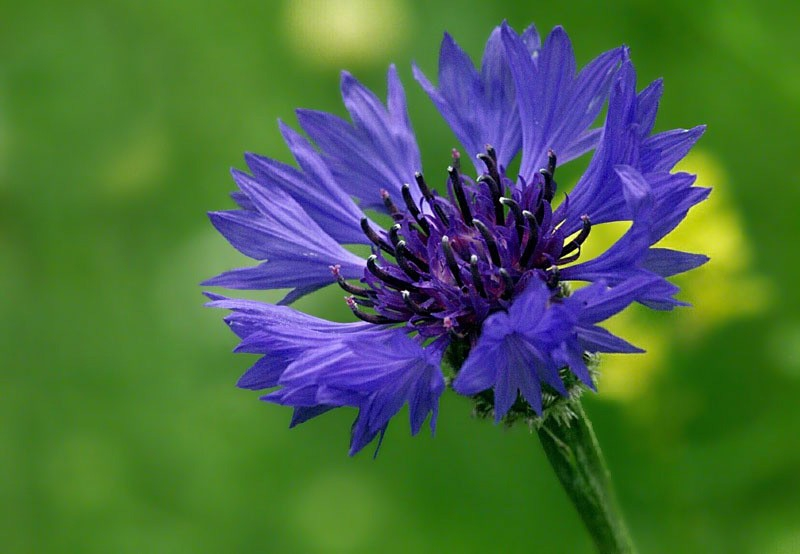 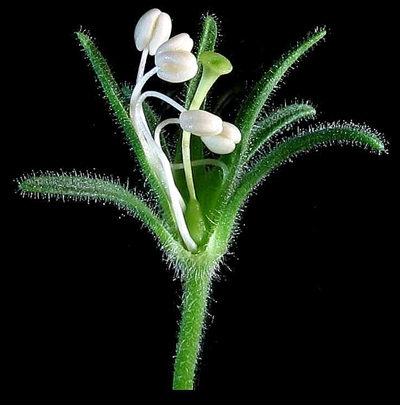 Kelkbladeren
Functie:
Als de bloem nog in een knop zit, biedt de bloemkelk bescherming. Het zorgt ervoor dat wanneer het warm is de bloem niet uitdroogt en wanneer het veel te koud is dat de bloem niet kapot vriest.
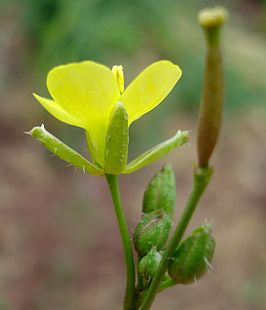 Meeldraden en stampers
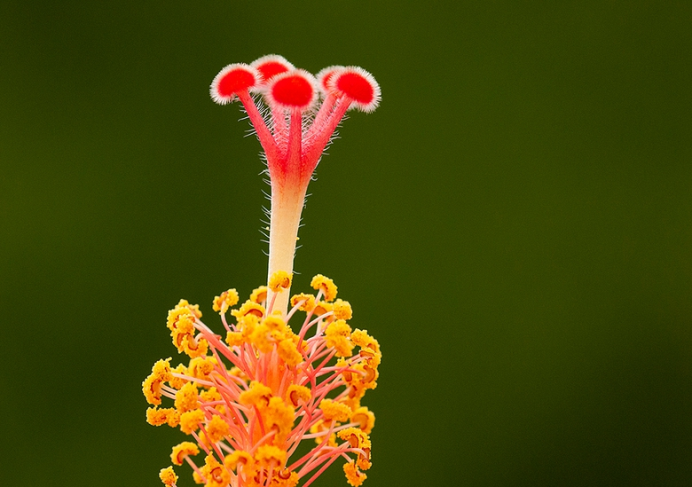 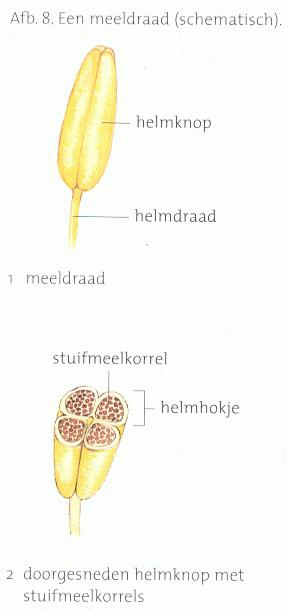 Bovenin zie je een soort van trechter. Dat noemen we de stempel, op de stempel worden de stuifmeelkorrels opgevangen.

De buis die aan de stempel vastzit noemen we de stijl.

Die uiteindelijk uitkomt bij het ronde dikke gedeelte onderin. Dit noemen we het vruchtbeginsel

In dit vruchtbeginsel zitten een of meerdere zaadbeginsels. In ieder zaadbeginsel ontstaat een eicel
Een en tweeslachtige planten
Een bloem die enkel meeldraden heeft of enkel alleen stampers noemen we eenslachtig

Tweeslachtig wil zeggen dat de bloemen zowel meeldraden als stampers hebben.
Bestuiving
Bestuiving en bevruchting zijn niet hetzelfde: bestuiving kan leiden tot bevruchting maar dat hoeft niet.
Bestuiving
Soortkruisingen komen in de natuur regelmatig voor. 

Een kruising is meestal tussen twee soorten uit hetzelfde geslacht, maar ook kruisingen tussen twee soorten uit verschillende geslachten komen voor bijvoorbeeld ×Triticale, een kruising van Triticum (tarwe) en Secale (rogge).
Er ontstaan hybride soorten.
Kruisbestuiving
Bij kruisbestuiving (xenogamie) is de bestuiving van een plant door het stuifmeel van een andere plant.
Bevruchting
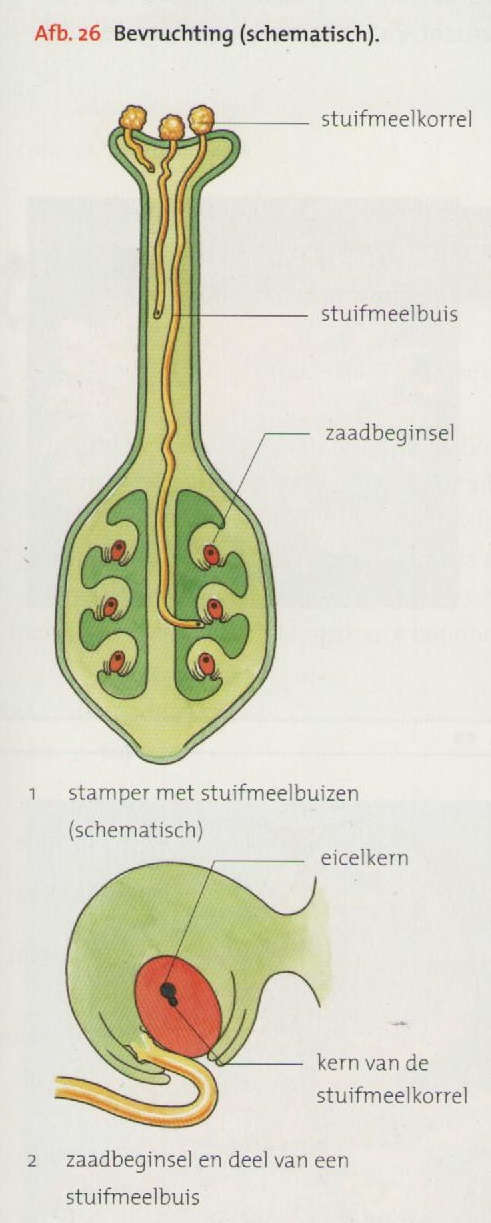 Na bestuiving bewegen de spermacellen in de stuifmeelkorrel door de pollenbuis naar de eicel en versmelten de kern van de spermacel en de kern van de eicel met elkaar. Dit is het moment van bevruchting.
Het vruchtbeginsel van de bloem groeit na de bevruchting uit tot een vrucht.

In het vruchtbeginsel zitten de zaadbeginsels. De zaadbeginsels groeien na bevruchting van de eicel uit tot de zaden die zich in de vrucht bevinden. In het zaadbeginsel liggen de vrouwelijke voortplantingscellen, de eicellen, te wachten op het moment van bevruchting door de stuifmeelkorrel. Wordt een eicel bevrucht, dan groeit de eicel uit tot het kiemplantje dat zich bevindt in het zaad van de plant. Als het zaad onder goede omstandigheden in de bodem terecht komt gaat het zaad kiemen.
Vegetatief en generatief vermeerderen
Vegetatief  doormiddel van delen van de plant (stekken, enten, scheuten, blad, uitlopers e.d.)


Generatief  doormiddel van zaad
Bij generatief vermeerderen is de nakomeling identiek aan de moederplant. Wel kunnen er ook ziektes van de moerplant overgaan op de nakomelingen.
Opdracht
Leg de volgende begrippen in eigen woorden uit en verduidelijk dit met een afbeelding:
Bestuiving
Bevruchting

Ga op zoek naar de volgende onderdelen in de kas/tuin e.d. fotografeer en benoem.

Vrucht (vruchtbeginsel)

Zaadbeginsel
Bloem (haal deze uit elkaar en benoem alle onderdelen die we behandeld hebben + functie)